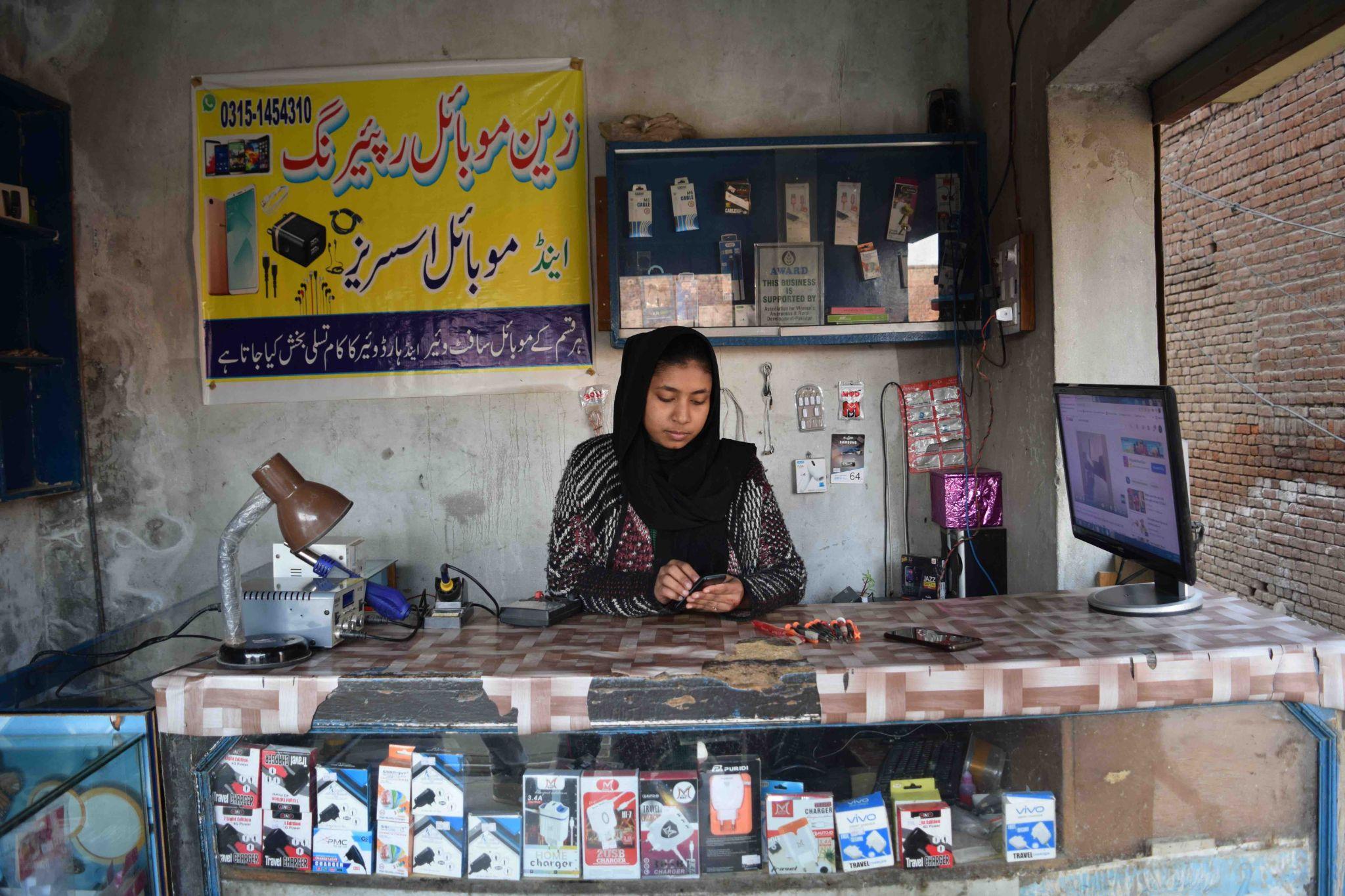 Vaktraining voor jongeren in Pakistan
Zeventig jaar geleden hielp Pakistan ons na de watersnoodramp.
Nu collecteren wij voor jongeren in Pakistan.
Jongeren, met name schoolverlaters, krijgen een vakopleiding en lening…
…en begeleiding om een eigen bedrijf te starten.
Sana werd dankzij een vakopleiding de eerste vrouw in Pakistan die mobiele telefoons repareert.
Geef jongeren in Pakistan een toekomstperspectief met je gift aan de collecte.

Hartelijk dank!